Introduction to PythonUnit 3
Course 40521
Python Modules
Introduction to Python, Unit 3
Module 1
Using Python Modules
Import Python modules
Compute mathematical expressions using functions from the math module
Recognize the effect of operator precedence
Round real numbers to the nearest integer
Generate (pseudo-)random integers
Select a random element from a list
Shuffle the elements of a list
import, import as
math: sqrt, //, %, **
order of operations
ceil, floor
random
random.randint(a, b)
randrange(start, stop[,step])
random.choice(seq) 
random.shuffle(x[,random])
1.1
Importing Modules
Importing a library
Importing and renaming a library
Importing a function from a library
Play Video
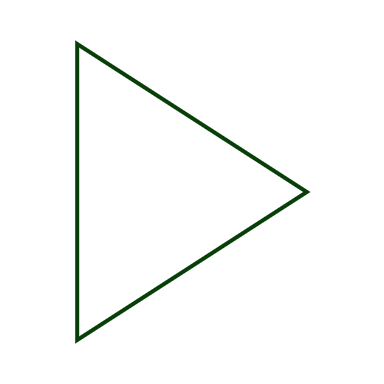 Using math Functions
Square root
Division	/
Integer division	//
Modulo	%
Exponent	**
Play Video
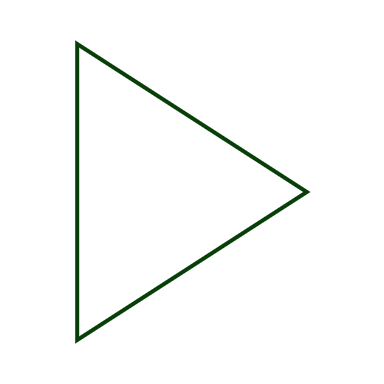 Operator Precedence
Play Video
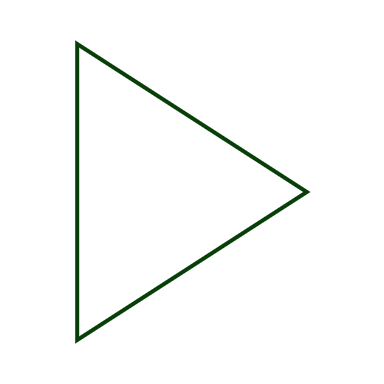 Rounding Numbers
Ceiling
Truncate
Floor
Play Video
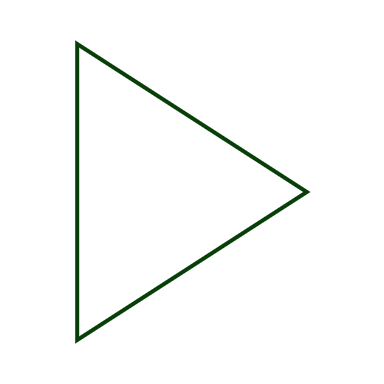 Generating Random Integers
Between two numbers
From a range
Play Video
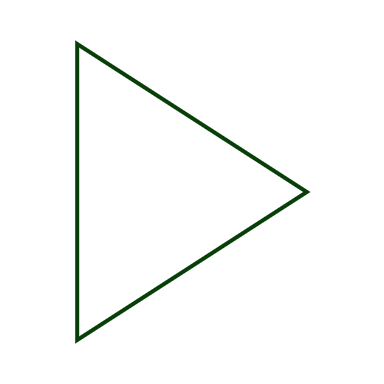 Random Sequences
Selecting an element from a list
Shuffling the elements of a list
Play Video
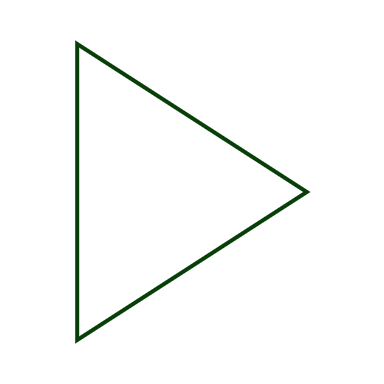 Quiz 1.1
Using Python Modules
Working with Dates and Times
Assign and modify variable objects:
time
date
datetime
Get the current local date
Split a datetime object into separate time and date objects
Combine time and date objects into datetime objects
Display a datetime object as a formatted string
datetime.time: hour, minute, second, microsecond, replace
datetime.date: year, month, day, replace, today
datetime.datetime: year, month, day, hour, minute, microsecond, replace, today, date, time, combine
strftime
1.2
time Objects
Assigning a time object
Getting time object attributes
Modifying time object attributes
Play Video
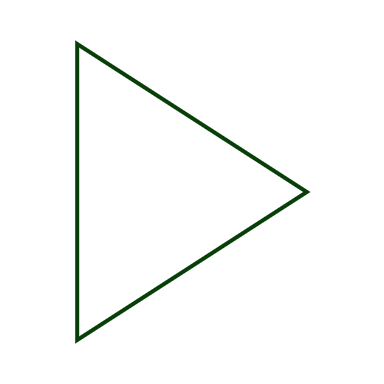 date Objects
date(year, month, day)
Current local date
Play Video
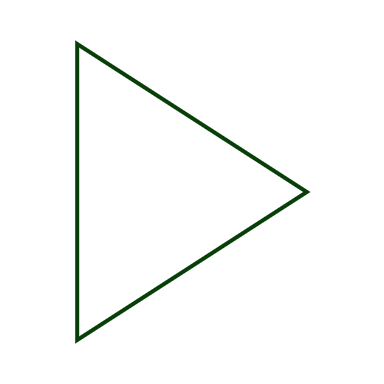 datetime Objects
datetime(year, month, day, hour = 0, minute = 0, second = 0, microsecond = 0)
Setting a datetime object to the current local date and time
Splitting a datetime object into date and time objects
Combining date and time objects into a datetime object
Play Video
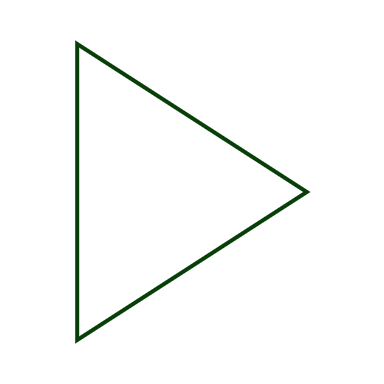 Formatting Dates and Times (1/2)
Date formatting directives
Play Video
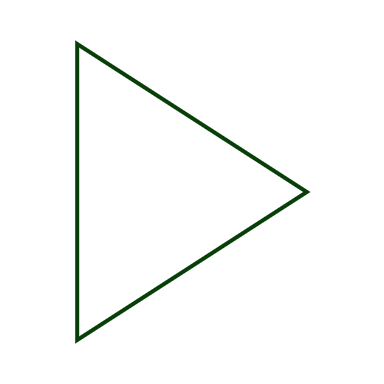 Formatting Dates and Times (2/2)
Time formatting directives
Play Video
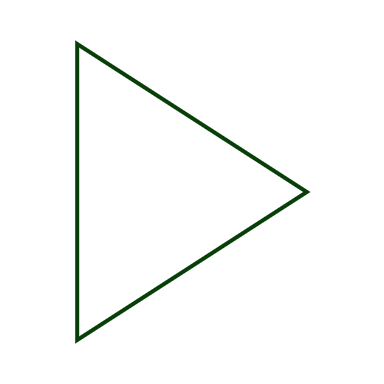 Quiz 1.2
Working with Dates and Times
Date and Time Arithmetic
Create timedelta objects
Use timedelta objects to perform date arithmetic
Compare two datetime objects
Build a useful application using timedelta arithmetic
datetime.timedelta
datetime operators
+
-
*
/
//
%
1.3
Creating timedelta Objects
Explicit definition
Calculating the difference between two datetime objects
Getting the timedelta attributes
Computing the number of seconds
Play Video
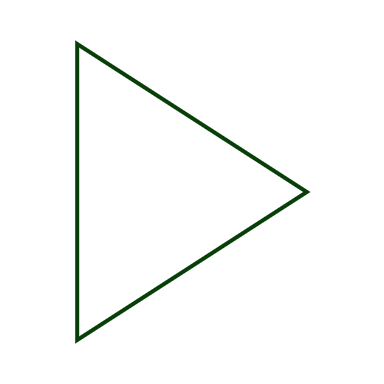 Performing Date Arithmetic
Arithmetic involving datetime and timedelta objects
Arithmetic on timedelta objects
Play Video
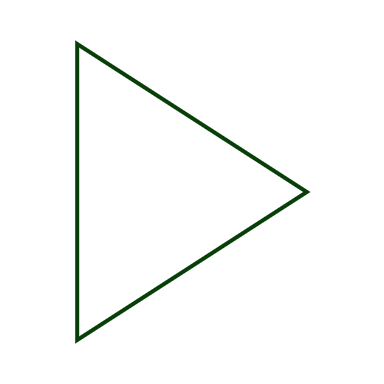 Comparing datetime Objects
Play Video
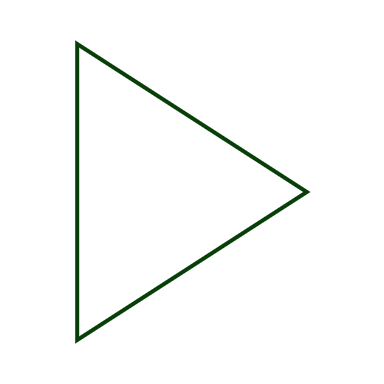 Building Applications using timedelta Arithmetic
Creating a December Solstice Countdown application
Play Video
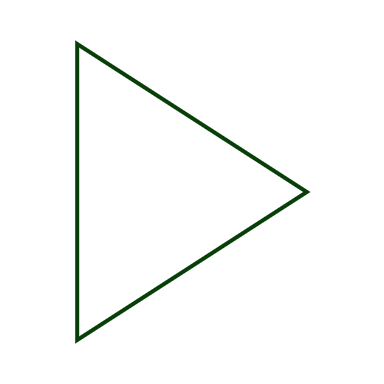 Quiz 1.3
Date and Time Arithmetic
File System
Identify the platform running a Python script
Get the current working directory
Change the current working directory
List the content of the current working directory
Create and remove directories
Rename files and directories
Recognize the difference between relative and absolute paths
Test whether a file or path exists
sys.platform
os: os.getcwd, os.chdir, os.listdir, os.mkdir, os.rmdir, os.rename
os.path: os.path.abspath, os.path.exists, os.path.isfile, os.path.isdir
1.4
Platform Identification
sys module
Windows
Mac
Linux
Play Video
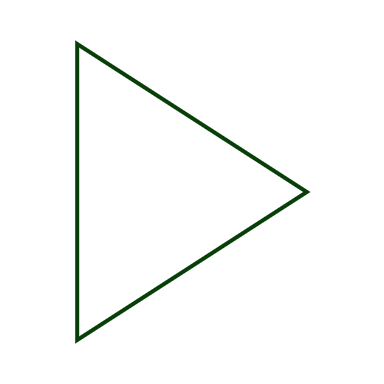 Directory Operations
Finding and changing the current working directory
Listing the content of a directory
Creating and removing directories
Renaming files and directories
Play Video
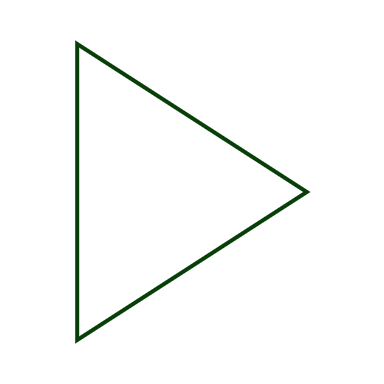 Path Operations
Relative and absolute paths
Testing the existence of paths, files, and directories
Play Video
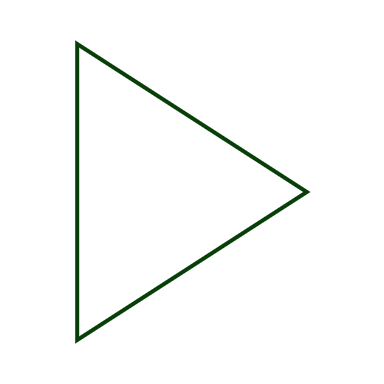 Quiz 1.4
File System
Module 1 Lab
Python Module Practice